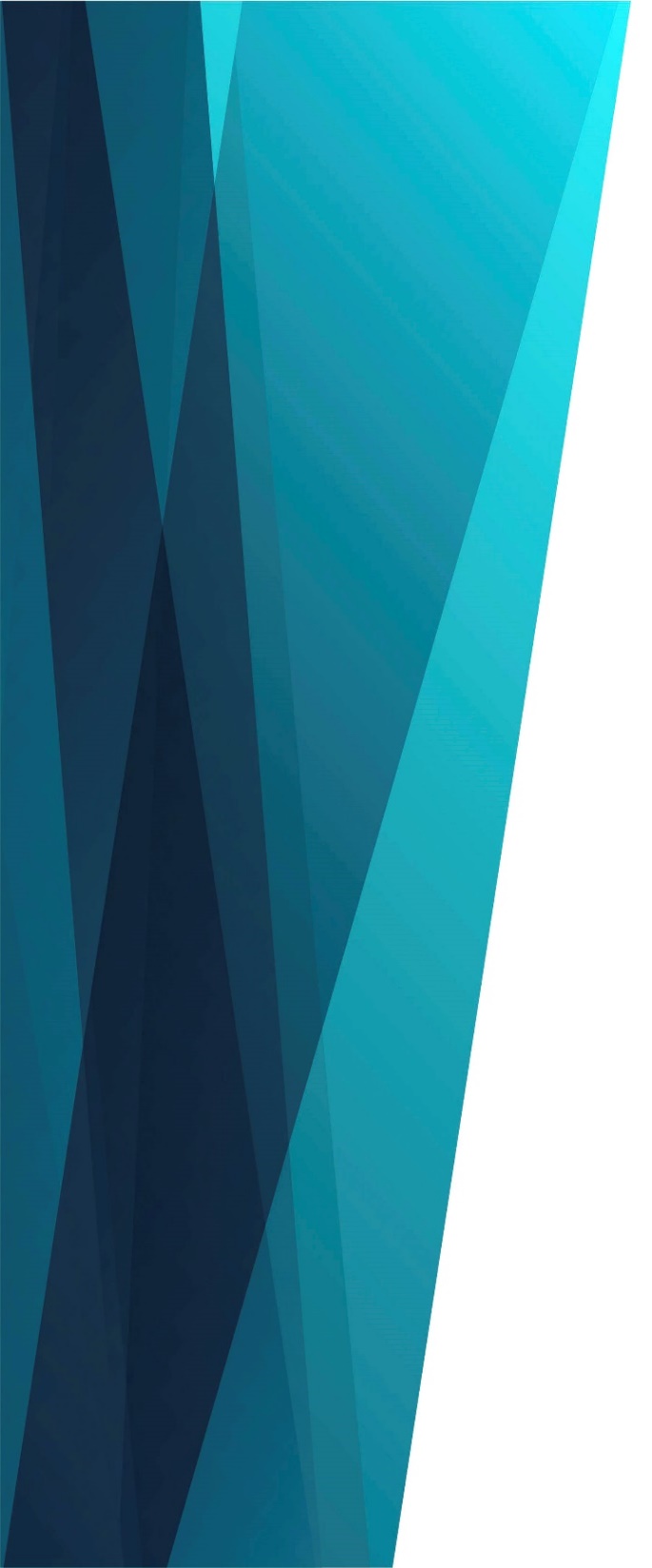 Ты веди меня, о Отче
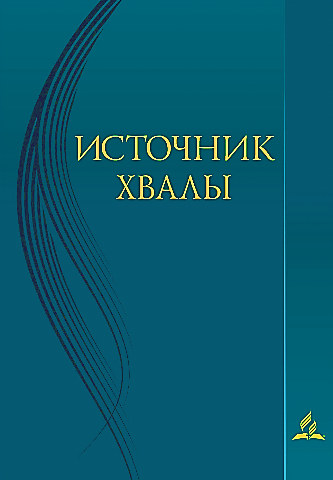 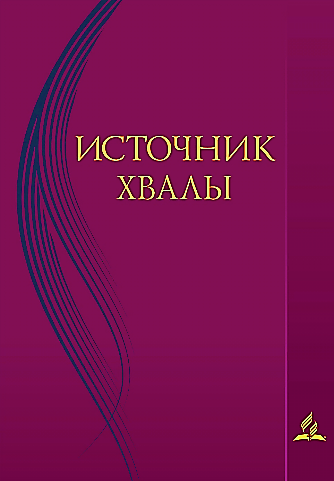 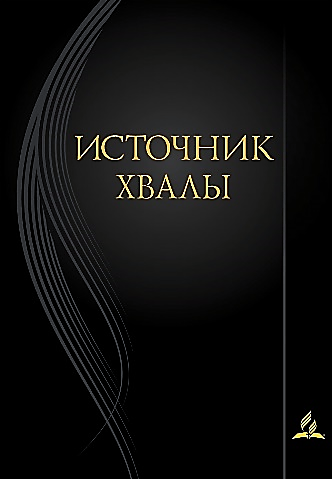 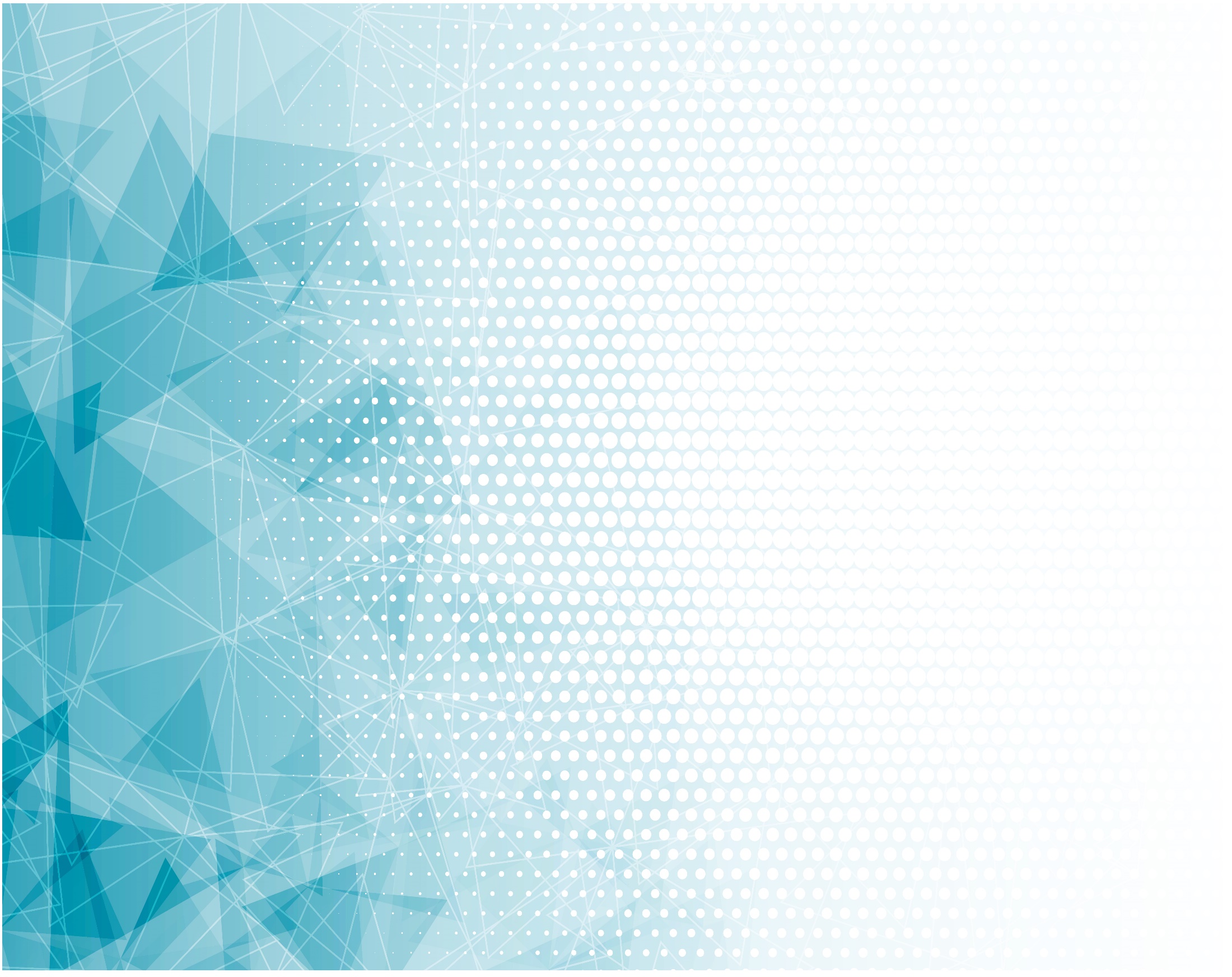 Ты веди меня, о Отче,
Чрез пустыню сей земли;
Хоть я слаб, но Ты,
Бог сильный,
Мощною рукой веди.
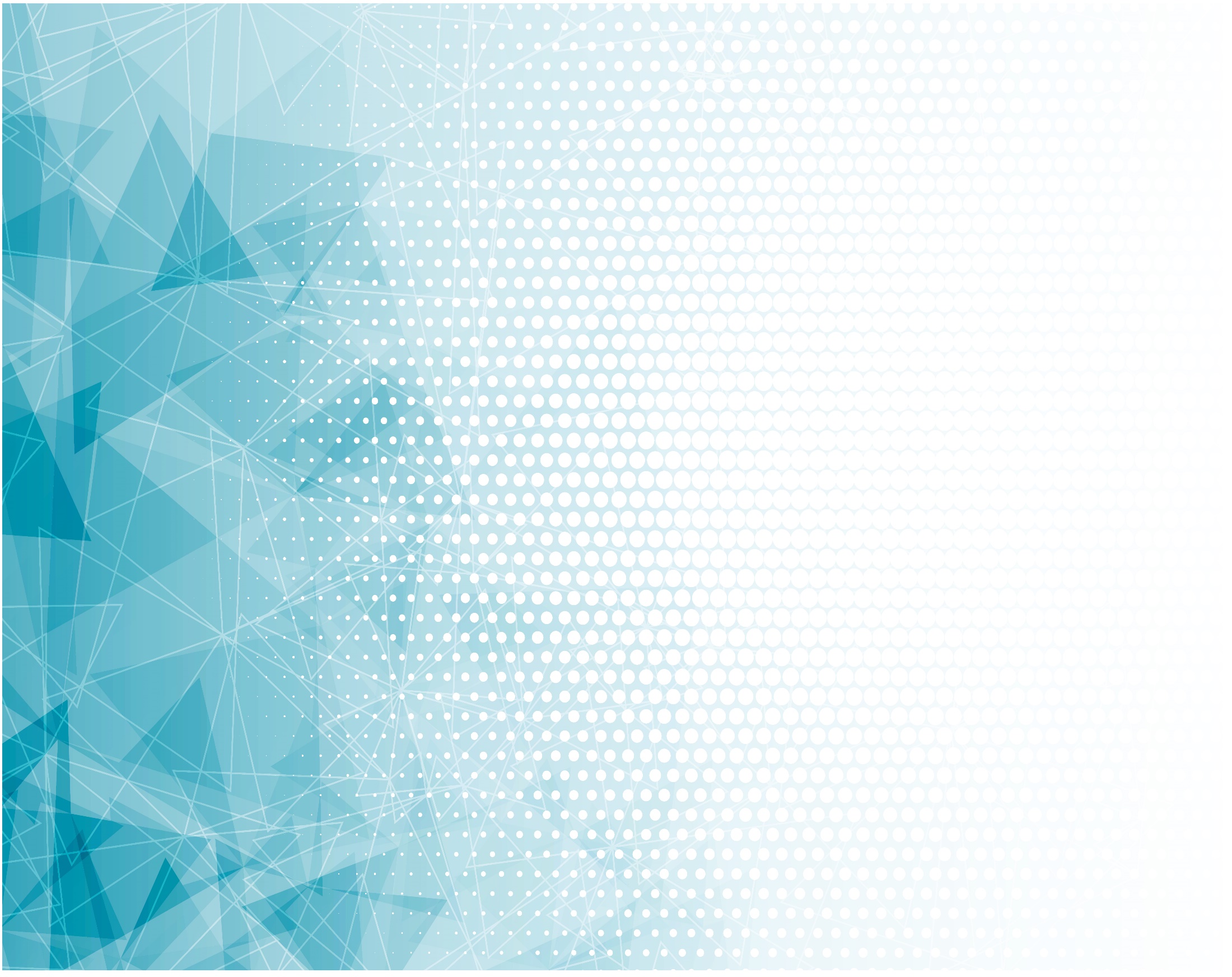 Своей манной, Своей манной
Напитай в чужой земле,
Напитай в чужой земле,
Напитай, Напитай в чужой земле.
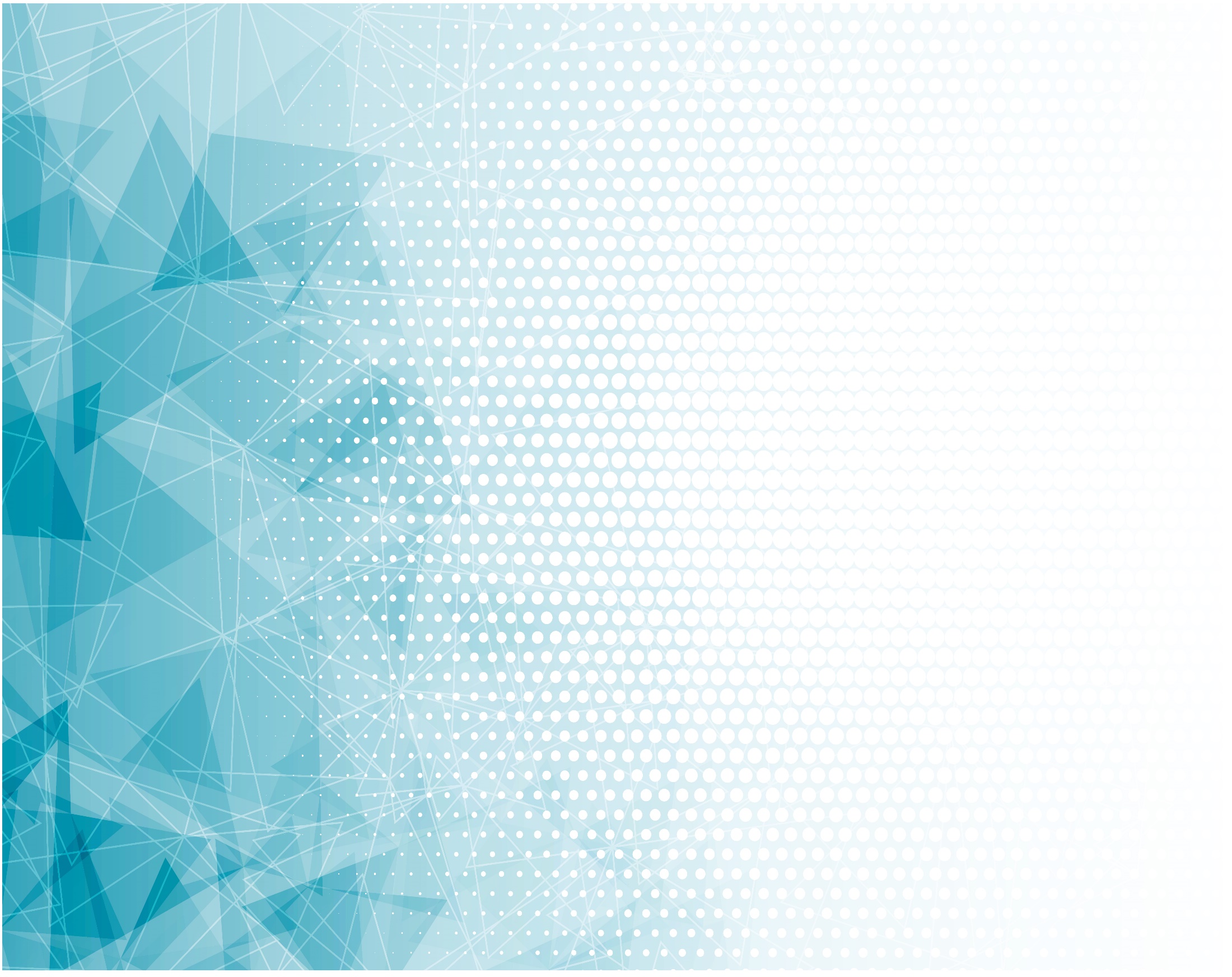 Дай мне 
Из скалы напиться,
Воду жизни Ты излей
И всегда дай мне укрыться
Под десницею Твоей.
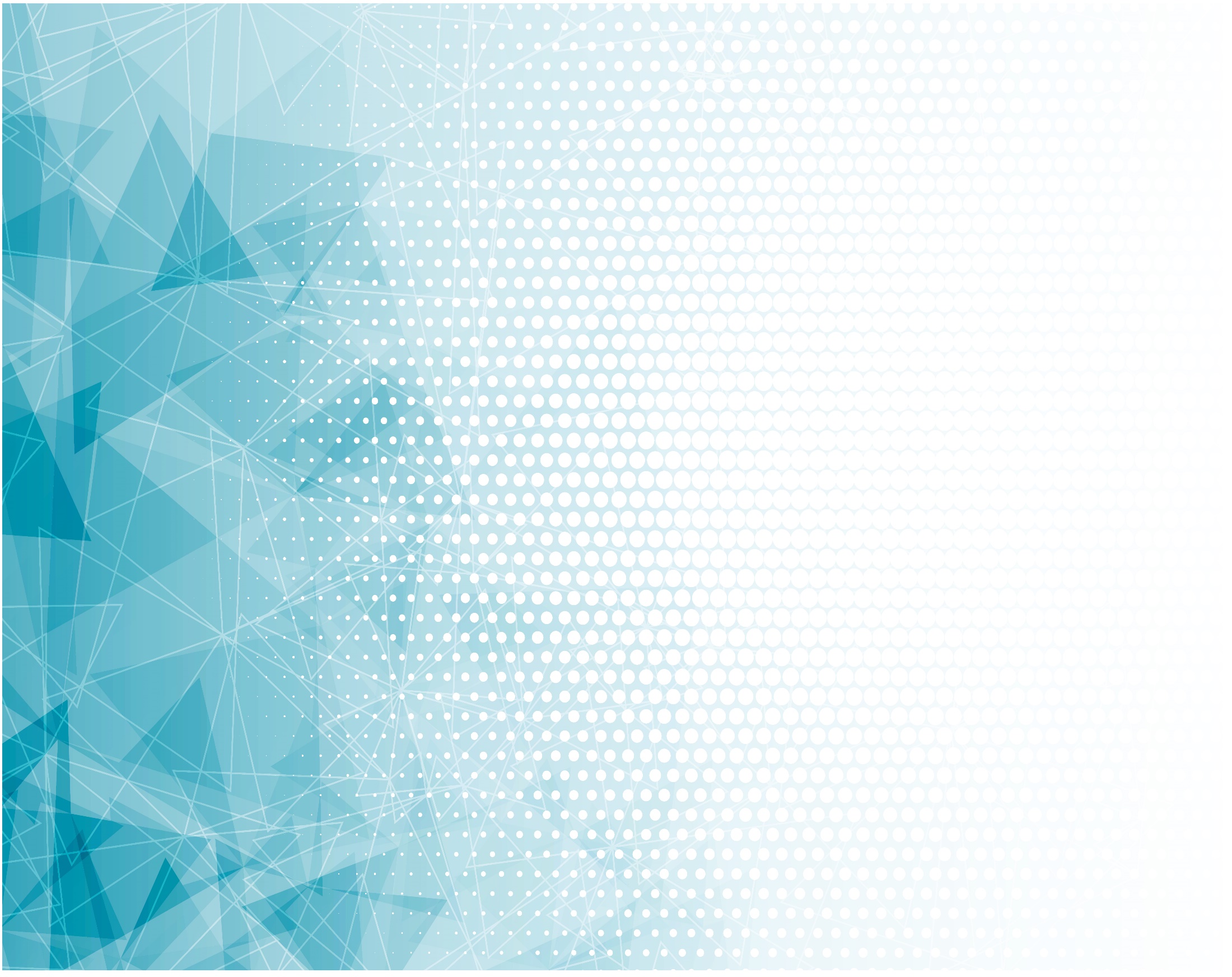 О Спаситель, о Спаситель,
Будь мне крепкий, Сильный щит,
Будь мне крепкий,Сильный щит,
Крепкий щит, Будь мне крепкий,
Сильный щит.
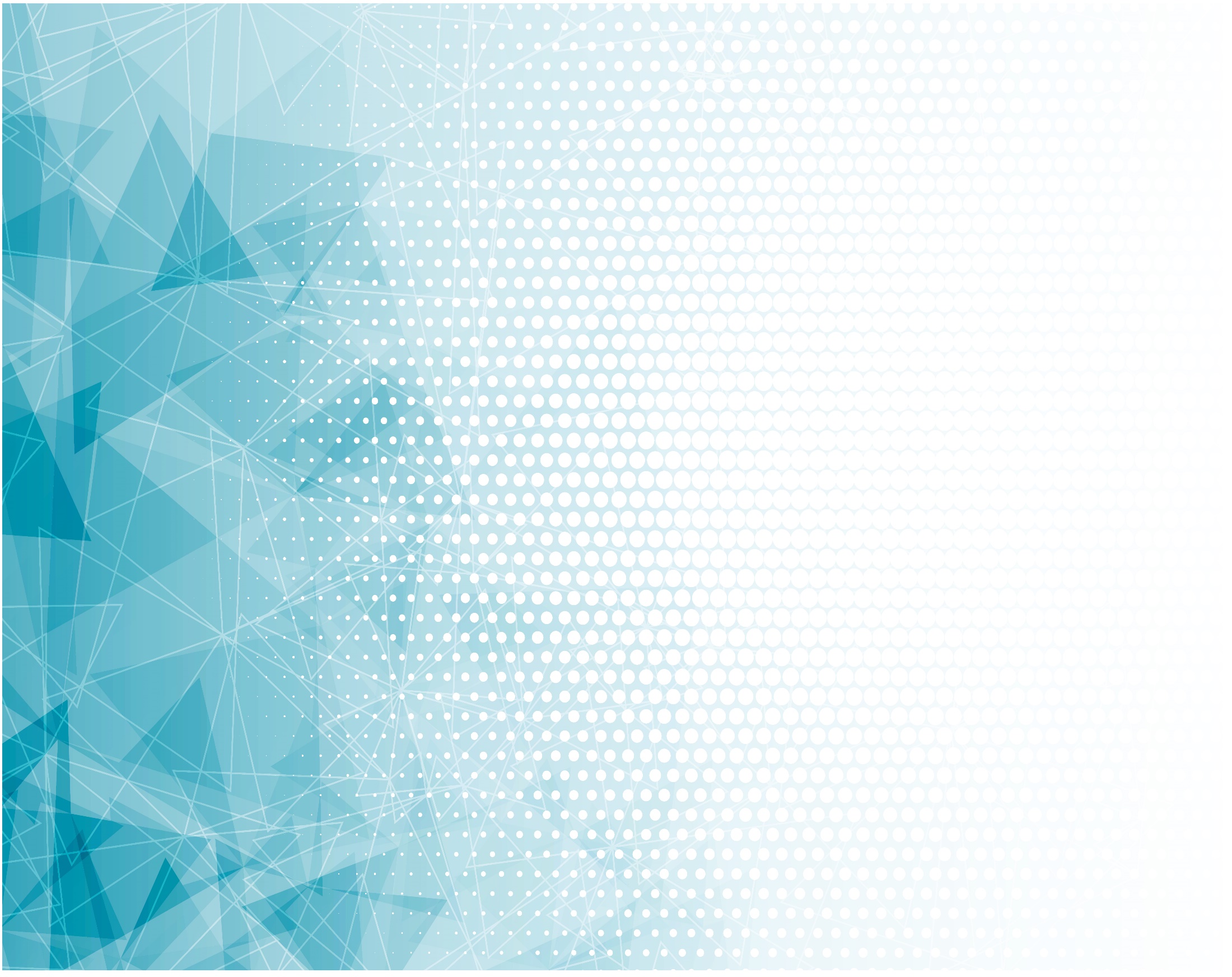 Проведи меня, Дай силы,
Через реку Иордан;
Через смерть И тьму могилы
Ты введи в Твой Ханаан.
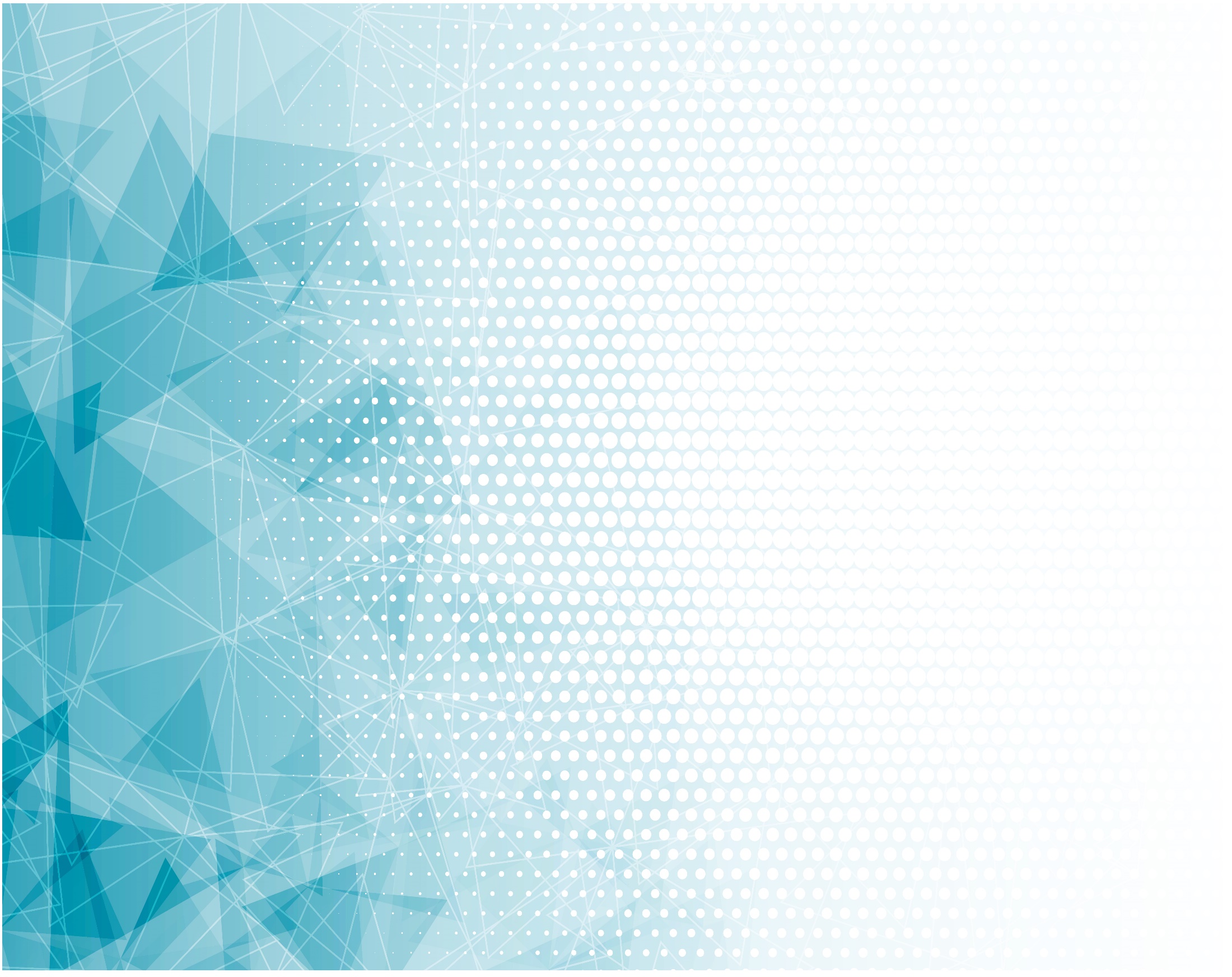 С ликованьем, с ликованьем
Гимн хвалы там воспою,
Гимн хвалы там воспою,
Гимн хвалы, гимн хвалы 
Там воспою.